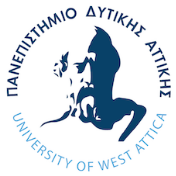 ΠΑΝΕΠΙΣΤΗΜΙΟ ΔΥΤΙΚΗΣ ΑΤΤΙΚΗΣ

ΤΜΗΜΑ ΝΑΥΠΗΓΩΝ ΜΗΧΑΝΙΚΩΝ
ΘΕΡΜΟΔΥΝΑΜΙΚΗ

1ο ΘΕΡΜΟΔΥΝΑΜΙΚΟ ΑΞΙΩΜΑ
Γεώργιος Κ. Χατζηκωνσταντής Επίκουρος Καθηγητής 
Διπλ. Ναυπηγός Μηχανολόγος Μηχανικός 
M.Sc. ‘’Διασφάλιση Ποιότητας’’
Τμήμα Ναυπηγικών Μηχανικών 
Πανεπιστημίου Δυτικής Αττικής (ΠΑ.Δ.Α.)
ΘΕΡΜΟΔΥΝΑΜΙΚΗ                         ΚΑΘΗΓΗΤΗΣ ΓΕΩΡΓΙΟΣ Κ. ΧΑΤΖΗΚΩΝΣΤΑΝΤΗΣ  2022
1
ΓΕΝΙΚΑ
ΘΕΡΜΟΔΥΝΑΜΙΚΗ                         ΚΑΘΗΓΗΤΗΣ ΓΕΩΡΓΙΟΣ Κ. ΧΑΤΖΗΚΩΝΣΤΑΝΤΗΣ  2022
2
ΚΛΕΙΣΤΟ ΣΥΣΤΗΜΑ  -  ΚΛΕΙΣΤΗ ΜΕΤΑΒΟΛΗ
Για ένα κλειστό σύστημα που υποβάλλεται σε κυκλική διαδικασία, ο λόγος  μεταξύ του αλγεβρικού  αθροίσματος των θερμικών ποσοτήτων και  του αλγεβρικού  αθροίσματος των ποσοτήτων έργου είναι σταθερός.
Θερμότητα 1000 (cal) μετατρέπεται σε έργο 427 (kp.m)
1ο ΘΕΡΜΟΔΥΝΑΜΙΚΟ ΑΞΙΩΜΑ για κλειστά συστήματα και κλειστή μεταβολή
ΘΕΡΜΟΔΥΝΑΜΙΚΗ                         ΚΑΘΗΓΗΤΗΣ ΓΕΩΡΓΙΟΣ Κ. ΧΑΤΖΗΚΩΝΣΤΑΝΤΗΣ  2022
3
Κλειστό σύστημα – ανοικτή μεταβολή
Αρχική κατάσταση 1 :
Τελική κατάσταση 2 :
Για μονάδα συστήματος :
1ο ΘΕΡΜΟΔΥΝΑΜΙΚΟ ΑΞΙΩΜΑ
4
ΘΕΡΜΟΔΥΝΑΜΙΚΗ                         ΚΑΘΗΓΗΤΗΣ ΓΕΩΡΓΙΟΣ Κ. ΧΑΤΖΗΚΩΝΣΤΑΝΤΗΣ  2022
Για το σύνολο του συστήματος :
1ο ΘΕΡΜΟΔΥΝΑΜΙΚΟ ΑΞΙΩΜΑ
ΕΣΩΤΕΡΙΚΗ ΕΝΕΡΓΕΙΑ
Πραγματικά αέρια
Ιδανικά αέρια
Τιμές Εσωτερικής ενέργειας
ΠΙΝΑΚΑΣ 3α ΜΕΡΟΣ 8ο Α
ΘΕΡΜΟΔΥΝΑΜΙΚΗ                         ΚΑΘΗΓΗΤΗΣ ΓΕΩΡΓΙΟΣ Κ. ΧΑΤΖΗΚΩΝΣΤΑΝΤΗΣ  2022
5
ΕΣΩΤΕΡΙΚΗ ΕΝΕΡΓΕΙΑ
Για τα ιδανικά αέρια , η μεταβολή της εσωτερικής ενέργειας σε οποιαδήποτε είναι ίση με το γινόμενο της ποσότητας του αερίου επί τη διαφορά θερμοκρασίας επί την ειδική θερμότητα υπό σταθερό όγκο , ακόμα και στην περίπτωση που η μεταβολή δεν είναι υπό σταθερό όγκο.
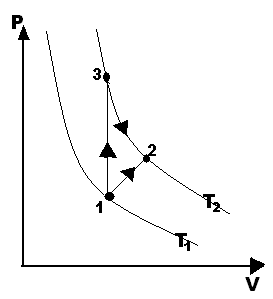 6
ΘΕΡΜΟΔΥΝΑΜΙΚΗ                         ΚΑΘΗΓΗΤΗΣ ΓΕΩΡΓΙΟΣ Κ. ΧΑΤΖΗΚΩΝΣΤΑΝΤΗΣ  2022
Κλειστό σύστημα – ανοικτή μεταβολή
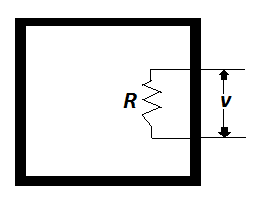 ΕΠΙΣΗΜΑΝΣΗ
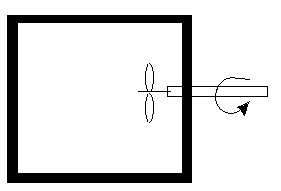 Έργο μεταβολής όγκου
Έργο κάθε μορφής εκτός του έργου όγκου
ΘΕΡΜΟΔΥΝΑΜΙΚΗ                         ΚΑΘΗΓΗΤΗΣ ΓΕΩΡΓΙΟΣ Κ. ΧΑΤΖΗΚΩΝΣΤΑΝΤΗΣ  2022
7
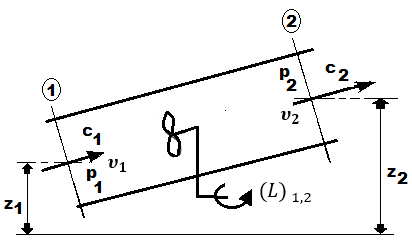 Ανοικτό σύστημα
Αρχική κατάσταση 1 :
Τελική κατάσταση 2 :
Για σύστημα μάζας (1 kg) προκύπτει :
ΘΕΡΜΟΔΥΝΑΜΙΚΗ                         ΚΑΘΗΓΗΤΗΣ ΓΕΩΡΓΙΟΣ Κ. ΧΑΤΖΗΚΩΝΣΤΑΝΤΗΣ  2022
8
Για σύστημα μάζας (1 kg) προκύπτει :
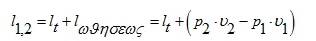 Από τη σχέση του 1ο Θ.Α.
προκύπτει
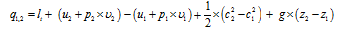 ΕΝΘΑΛΠΙΑ
9
ΘΕΡΜΟΔΥΝΑΜΙΚΗ                         ΚΑΘΗΓΗΤΗΣ ΓΕΩΡΓΙΟΣ Κ. ΧΑΤΖΗΚΩΝΣΤΑΝΤΗΣ  2022
Για το σύνολο του συστήματος :
ΠΙΝΑΚΑΣ 3α ΜΕΡΟΣ 8ο Α
Τιμές Ενθαλπίας
Πραγματικά αέρια
Ιδανικά αέρια
Για μια στοιχειώδη μεταβολή :
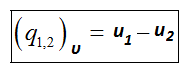 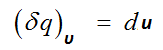 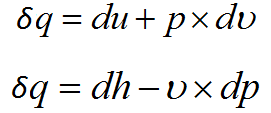 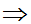 10
ΘΕΡΜΟΔΥΝΑΜΙΚΗ                         ΚΑΘΗΓΗΤΗΣ ΓΕΩΡΓΙΟΣ Κ. ΧΑΤΖΗΚΩΝΣΤΑΝΤΗΣ  2022
Ανοικτό σύστημα (συνέχεια)
(για μονάδα συστήματος)
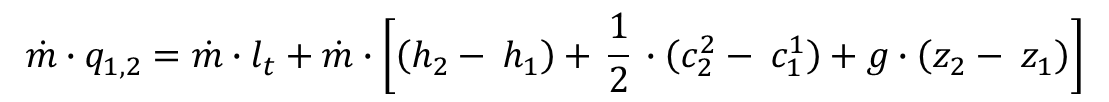 Ροή  
Θερμότητας
Ισχύς
ΘΕΡΜΟΔΥΝΑΜΙΚΗ                         ΚΑΘΗΓΗΤΗΣ ΓΕΩΡΓΙΟΣ Κ. ΧΑΤΖΗΚΩΝΣΤΑΝΤΗΣ  2022
11
Τεχνικό έργο
αποδίδεται ΑΠΟ το σύστημα
Εκτόνωση :
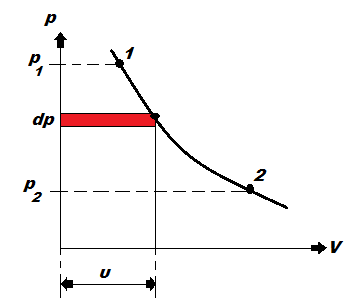 προσδίδεται ΣΤΟ  σύστημα
Συμπίεση :
12
ΘΕΡΜΟΔΥΝΑΜΙΚΗ                         ΚΑΘΗΓΗΤΗΣ ΓΕΩΡΓΙΟΣ Κ. ΧΑΤΖΗΚΩΝΣΤΑΝΤΗΣ  2022
( 1 )
Εφαρμογές ανοικτών συστημάτων
Στραγγαλισμός
Αντλία
Στρόβιλος
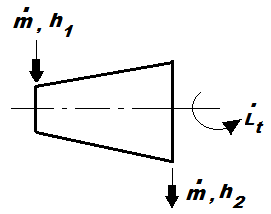 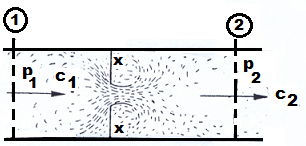 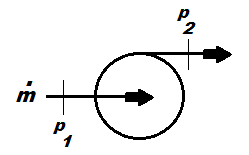 Από την (1) :
Από την (1) :
Από την (1) :
13
ΘΕΡΜΟΔΥΝΑΜΙΚΗ                         ΚΑΘΗΓΗΤΗΣ ΓΕΩΡΓΙΟΣ Κ. ΧΑΤΖΗΚΩΝΣΤΑΝΤΗΣ  2022
ΠΑΡΑΔΕΙΓΜΑ 1
Εάν η πίεση στο μανόμετρο είναι 10 x 105 (Pa) και η ατμοσφαιρική πίεση είναι 770 Torr, να υπολογιστεί η απόλυτη πίεση
Λύση
14
ΘΕΡΜΟΔΥΝΑΜΙΚΗ                         ΚΑΘΗΓΗΤΗΣ ΓΕΩΡΓΙΟΣ Κ. ΧΑΤΖΗΚΩΝΣΤΑΝΤΗΣ  2022
ΠΑΡΑΔΕΙΓΜΑ 2
Αέριο μάζας 60 (kg) περιέχεται σε κύλινδρο με έμβολο που έχει επιφάνεια 0,04 (m2). Εάν η τοπική πίεση  είναι 0,97 x 10 5 (Pa) , να υπολογιστεί η πίεση στο εσωτερικό του κυλίνδρου.
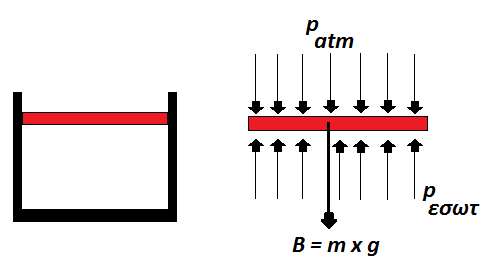 ΘΕΡΜΟΔΥΝΑΜΙΚΗ                         ΚΑΘΗΓΗΤΗΣ ΓΕΩΡΓΙΟΣ Κ. ΧΑΤΖΗΚΩΝΣΤΑΝΤΗΣ  2022
15
ΠΑΡΑΔΕΙΓΜΑ 3
Σε ένα δοχείο περιέχονται 4(kg) οξυγόνου σε πίεση 12 bar. Εάν ο όγκος του δοχείου  είναι 0,5 (m3) να υπολογιστεί ο ειδικός όγκος του συστήματος και η θερμοκρασία του σε ( 0C ).
Λύση
- Θερμοκρασία : εφαρμόζεται η Κ.Ε.Ι.Α.
Από ΠΙΝΑΚΑ 2 – ΜΕΡΟΣ 8ο –Α
Θερμοκρασία σε ( 0C ) :
ΘΕΡΜΟΔΥΝΑΜΙΚΗ                         ΚΑΘΗΓΗΤΗΣ ΓΕΩΡΓΙΟΣ Κ. ΧΑΤΖΗΚΩΝΣΤΑΝΤΗΣ  2022
16
ΠΑΡΑΔΕΙΓΜΑ 4  (χρήση πίνακα)
Ποσότητα 10 kp αζώτου έχουν εσωτερική ενέργεια 1800 kcal. Ποια η θερμοκρασία και η ενθαλπία .
Πίνακας 3α – ΜΕΡΟΣ Α
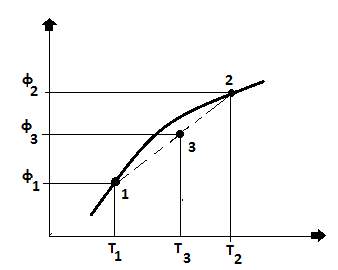 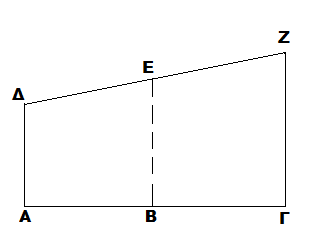 Γραμμική παρεμβολή
17
ΘΕΡΜΟΔΥΝΑΜΙΚΗ                         ΚΑΘΗΓΗΤΗΣ ΓΕΩΡΓΙΟΣ Κ. ΧΑΤΖΗΚΩΝΣΤΑΝΤΗΣ  2022
Λύση
18
ΘΕΡΜΟΔΥΝΑΜΙΚΗ                         ΚΑΘΗΓΗΤΗΣ ΓΕΩΡΓΙΟΣ Κ. ΧΑΤΖΗΚΩΝΣΤΑΝΤΗΣ  2022
ΠΑΡΑΔΕΙΓΜΑ 5
Σε ένα ανοικτό σύστημα θερμαίνεται αέρας  από θερμοκρασία 27 ( 0C) σε θερμοκρασία  127 ( 0C). 

Η ταχύτητα στην είσοδο είναι 1 (m/sec)  και στην έξοδο είναι  4 (m/sec). Τα κέντρα της διατομής εισόδου και εξόδου απέχουν από το σύστημα αναφοράς z1 = 0,5 (m) και  z2 = 1,45 (m) αντιστοίχως.
 
α. Να υπολογιστεί  το τεχνικό έργο  που προσφέρεται στο σύστημα

β. Να υπολογιστεί η ισχύς του μηχανήματος εάν η παροχή του αέρα είναι 50 (kg / h).
19
ΘΕΡΜΟΔΥΝΑΜΙΚΗ                         ΚΑΘΗΓΗΤΗΣ ΓΕΩΡΓΙΟΣ Κ. ΧΑΤΖΗΚΩΝΣΤΑΝΤΗΣ  2022
Λύση
(1)
Υπολογισμός τιμών ενθαλπίας
Από ΠΙΝΑΚΑ 3α ΜΕΡΟΣ 8ο  Α
Τιμές ενθαλπίας στο Δ.Σ.
20
ΘΕΡΜΟΔΥΝΑΜΙΚΗ                         ΚΑΘΗΓΗΤΗΣ ΓΕΩΡΓΙΟΣ Κ. ΧΑΤΖΗΚΩΝΣΤΑΝΤΗΣ  2022
Λύση (συνέχεια)
ΙΣΧΥΣ
21
ΘΕΡΜΟΔΥΝΑΜΙΚΗ                         ΚΑΘΗΓΗΤΗΣ ΓΕΩΡΓΙΟΣ Κ. ΧΑΤΖΗΚΩΝΣΤΑΝΤΗΣ  2022
ΠΑΡΑΔΕΙΓΜΑ 5 β
Να λυθεί στο Τεχνικό σύστημα μονάδων
Σε ένα ανοικτό σύστημα θερμαίνεται αέρας  από θερμοκρασία 27 ( 0C) σε θερμοκρασία  127 ( 0C). 

Η ταχύτητα στην είσοδο είναι 1 (m/sec)  και στην έξοδο είναι  4 (m/sec). Τα κέντρα της διατομής εισόδου και εξόδου απέχουν από το σύστημα αναφοράς z1 = 0,5 (m) και  z2 = 1,45 (m) αντιστοίχως.
 
α. Να υπολογιστεί  το τεχνικό έργο  που προσφέρεται στο σύστημα

β. Να υπολογιστεί η ισχύς του μηχανήματος εάν η παροχή του αέρα είναι 50 (kp / h).
ΘΕΡΜΟΔΥΝΑΜΙΚΗ                         ΚΑΘΗΓΗΤΗΣ ΓΕΩΡΓΙΟΣ Κ. ΧΑΤΖΗΚΩΝΣΤΑΝΤΗΣ  2022
22
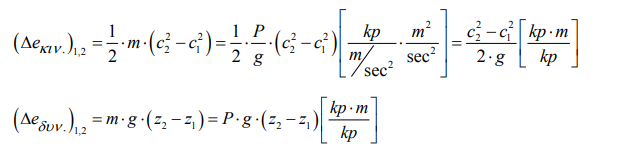 Όπου  P = 1 (kp)
P = 1 (kp)
H εξίσωση του 1ου Θ.Α. για ανοικτά συστήματα γράφεται :
(5)
(4)
(3)
(1)
(2)
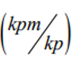 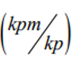 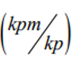 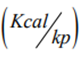 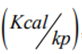 1ο : υπολογισμός θερμότητας
2ο : υπολογισμός έργου :
23
ΘΕΡΜΟΔΥΝΑΜΙΚΗ                         ΚΑΘΗΓΗΤΗΣ ΓΕΩΡΓΙΟΣ Κ. ΧΑΤΖΗΚΩΝΣΤΑΝΤΗΣ  2022